Tapering and Discontinuing Chronic Opioid Therapy
Gabriel Neal, MD, MA (Bioethics) FAAFP
Clinical Assistant Professor
TAMU COM, Dept. of Primary Care and Population Health
Texas A&M Family Care Clinic Director
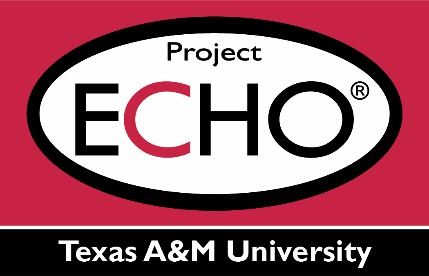 1
Disclosures
None
Objectives
Participants will learn how to identify types of patients in whom tapering or discontinuing opioid therapy is appropriate
Participants will learn how to apply a reasonable opioid tapering schedule
3
Context
Among people who began abusing opioids in the 2000s, 75% reported that their first opioid was a prescription drug.
Family Medicine has prescribed more opioid analgesia than any subspecialty.  
Since 2010, opioid overdose fatalities have increased, but the prescription-related opioid overdose rate has flattened.
4
[Speaker Notes: What happened?  With decreasing prescriptions folks have turned to street heroin and fentanyl.]
Context
Chronic pain is pain that lasts > 3 months, or past the duration of normal tissue healing.
One study estimates 14.6% of US adults experience chronic pain
5
[Speaker Notes: I love this definition.]
When is continuing opioid therapy appropriate?
Imagine a patient who presents to your clinic for the fist time, having already been prescribed hydrocodone/acetaminophen daily for 10 years by his prior doctor who recently retired.
6
[Speaker Notes: This is a really common presentation to our clinic.]
When is continuing opioid therapy appropriate?
“Chronic pain that lasts > 3 months, or past the duration of normal tissue healing.”
Implication:  You need to know the diagnosis.
7
[Speaker Notes: This is the most common mistake clinicians make.  Don’t get the cart in front of the course.  They jump ahead to fixing pain without finding the cause of the pain.]
When is continuing opioid therapy appropriate?
So First, know the diagnosis
8
[Speaker Notes: Is this chronic inflammatory arthritis pain?  Is this nociceptive pain?  Is this neuropathic pain?  I this somatization?]
When is continuing opioid therapy appropriate?
First, know the diagnosis
Second, determine non-opioid therapy options
Have they tried it?
9
When is continuing opioid therapy appropriate?
First, know the diagnosis
Second, determine non-opioid therapy options
Third, combine non-opioid therapies together
Have they tried these therapies in combination?
10
When is continuing opioid therapy appropriate?
First, know the diagnosis
Second, determine non-opioid therapy options
Third, combine non-opioid therapies together
If “yes” to these criteria, then the patient is a candidate for opioid therapy.
If no, then we are going to initiate non-opioid therapy and start an opioid taper.
11
When is continuing opioid therapy appropriate?
Once opioids are considered a reasonable option, various risks need to be assessed
12
[Speaker Notes: 50-99MME had 3.7x risk of death, >100MME 8.9x risk]
When is continuing opioid therapy appropriate?
Once opioids are considered a reasonable option, various risks need to be assessed
Dose >50 MME/day? Or >100 MME?
13
[Speaker Notes: 50-99MME had 3.7x risk of death, >100MME 8.9x risk]
When is continuing opioid therapy appropriate?
Once opioids are considered a reasonable option, various risks need to be assessed
Dose >50 MME/day? Or >100 MME?
Is there a history of substance use disorder?
14
[Speaker Notes: 50-99MME had 3.7x risk of death, >100MME 8.9x risk]
When is continuing opioid therapy appropriate?
Once opioids are considered a reasonable option, various risks need to be assessed
Dose >50 MME/day? Or >100 MME?
Is there a history of substance use disorder?
Is there concurrent use of sedating medications?
Benzodiazepine
Muscle relaxants
15
[Speaker Notes: 50-99MME had 3.7x risk of death, >100MME 8.9x risk]
When is continuing opioid therapy appropriate?
Once opioids are considered a reasonable option, various risks need to be assessed
Dose >50 MME/day? Or >100 MME?
Is there a history of substance use disorder?
Is there concurrent use of sedating medications?
Is there comorbidities that increase the risk of overdose?
Obstructive Sleep Apnea
Lung Disease
Heart Disease
Depression
16
[Speaker Notes: 50-99MME had 3.7x risk of death, >100MME 8.9x risk]
When is continuing opioid therapy appropriate?
Once opioids are considered a reasonable option, various risks need to be assessed
Dose >50 MME/day? Or >100 MME?
Is there a history of substance use disorder?
Is there concurrent use of sedating medications?
Is there comorbidities that increase the risk of overdose?
Are there significant adverse effects?
Drowsiness
Impaired memory
Mood changes
Constipation
Sexual dysfunction
17
[Speaker Notes: 50-99MME had 3.7x risk of death, >100MME 8.9x risk]
When is continuing opioid therapy appropriate?
Dose >50 MME/day? Or >100 MME?
Is there a history of substance use disorder?
Is there concurrent use of sedating medications?
Is there comorbidities that increase the risk of overdose?
Are there significant adverse effects?
Are there concerning behaviors?
Seeking early refills
Opioids from ER visits
Taking other’s meds
Taking opioids to treat other problems
Multiple prescribers
18
[Speaker Notes: Reviewed your State PMP Aware program is critical. They are not going to tell you all their meds.]
When is continuing opioid therapy appropriate?
Dose >50 MME/day? Or >100 MME?
Is there a history of substance use disorder?
Is there concurrent use of sedating medications?
Is there comorbidities that increase the risk of overdose?
Are there significant adverse effects?
Are there concerning behaviors?
If the answer is “No” to these questions then the patient remains a candidate for opioids.
If answers to these questions reveal significant risk then tapering the patient off should be considered.
19
When is continuing opioid therapy appropriate?
Final Inquiries
Is there significant pain relief?
20
[Speaker Notes: Classic interaction:  “I need a refill.”  Later, “These ain’t doing me any good.”]
When is continuing opioid therapy appropriate?
Final Inquiries
Is there significant pain relief?
What is the “functional gain”?
ADLs
Hobbies
Exercise
Playing with children/grandchildren
Work
21
Tapering Regimens
Option 1:  Abrupt discontinuation
Utilized judiciously, such as in patients who are suicidal, or who have life-threatening risks such as untreated OSA.
22
Tapering Regimens
Option 1:  Abrupt discontinuation
Option 2:  Rapid taper
20% reduction weekly
I like this for when there are diversion concerns or pain contract violations occur.
23
Tapering Regimens
Option 1:  Abrupt discontinuation
Option 2:  Rapid taper
Option 3:  Typical taper
10% reduction per week or even slower
Good for nearly any non-critical circumstance.
24
Tapering Regimens
When tapering, frequent visits are encouraged.  
Every 1-2 weeks
25
Tapering Regimens
When tapering, frequent visits are encouraged.  
Patients can use the Subjective Opiate Withdrawal Scale (SOWS)
Patients log 16 different symptoms on a 5 point severity scale
26
Tapering Regimens
When tapering, frequent visits are encouraged.  
Patients can use the Subjective Opiate Withdrawal Scale (SOWS)
Monitor for:
Opioid Use Disorder
Withdrawal
Increased Pain
Declining Function
27
Reference/Resources
CDC Guide to Tapering Opioids
Is it time to taper that opioid? (And how best to do it) The Journal of Family Practice [01 Jul 2019, 68(6):324-331]
CDC Opioid Prescribing Checklist
28
Thank you 
29